Interesting Physical Phenomena
Total Internal Reflection
Goos-Hanschen Shift
Thin-Film Waveguide
Optical Fiber Waveguide
Charles Kao, the father of
the optical fiber, was awarded the Nobel Prize in 2009.
More on Interesting Physical Phenomena
Brewster Angle
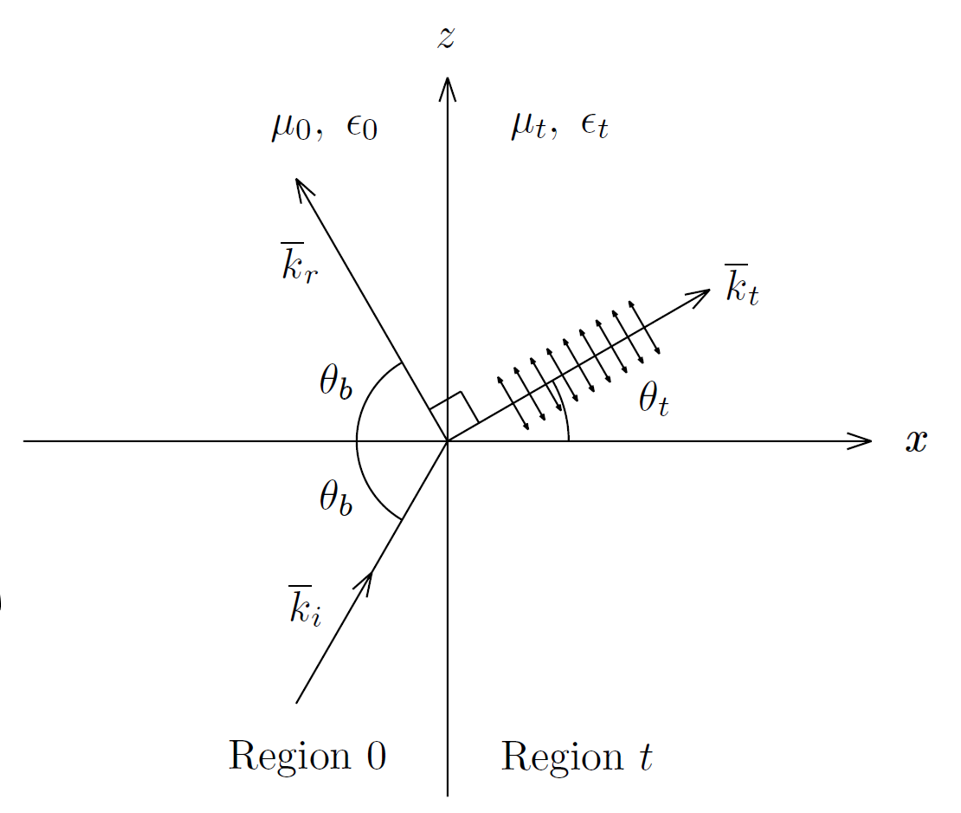 Surface Plasmon Polariton
Homomorphism of Uniform Plane Waves and Transmission Lines Equations